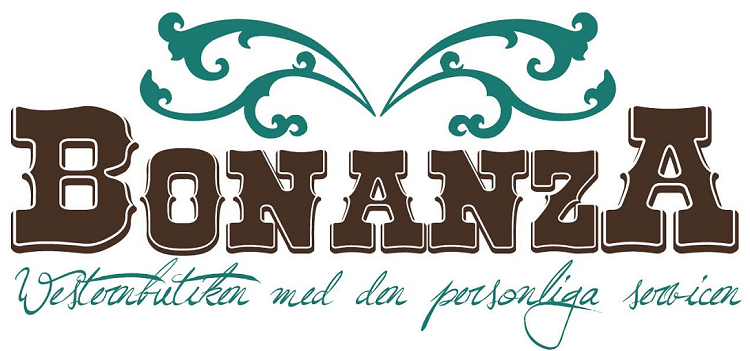 Sadelprovning med Saddle Grid i samarbete med
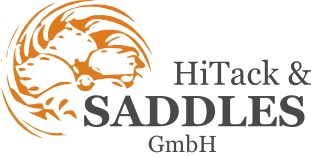 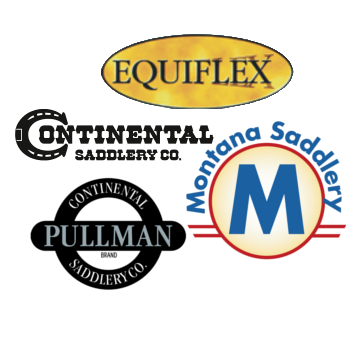 Lägg sadelprovaren med det runda hålet vid manken
Känn efter sadelgjordsläget
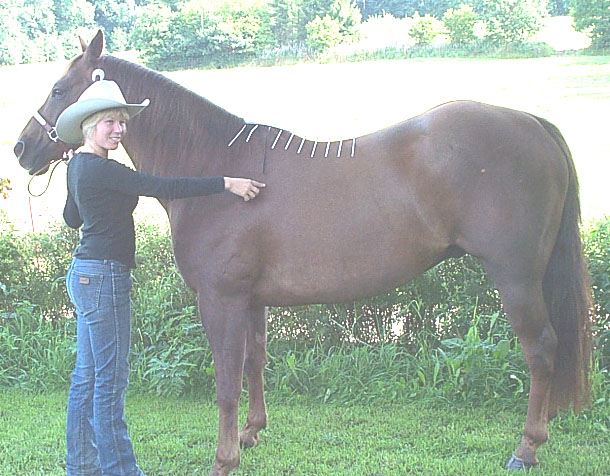 Böj tredje piggen uppifrån vid sadelgjordsläget samt forma ramen efter hästens rygg 
Detta för att fastställa bommens läge och säkerställa bogfrihet
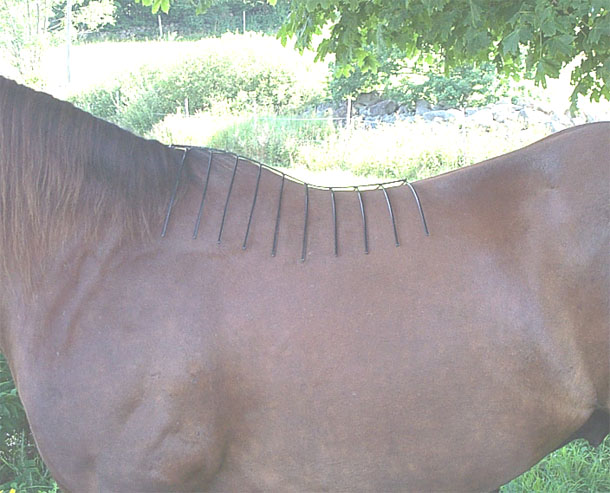 Böj till de resterande piggarna och se till så att ramen följer hästryggens kontur
Så här fotograferar Du:
Bild 1: rakt från vänster sida
Tänk på att hästen ska visas i helfigur på alla bilder
Så här fotograferar Du:
Bild 2: Snett framifrån vänster
Tänk på att hästen ska visas i helfigur på alla bilder
Så här fotograferar Du:
Bild 3: Rakt framifrån
Tänk på att hästen ska visas i helfigur på alla bilder
Så här fotograferar Du:
Bild 4: Snett framifrån höger
Tänk på att hästen ska visas i helfigur på alla bilder
Så här fotograferar Du:
Bild 5: Rakt från höger sida
Tänk på att hästen ska visas i helfigur på alla bilder
Så här fotograferar Du:
Bild 6: Snett bakifrån höger
Tänk på att hästen ska visas i helfigur på alla bilder
Så här fotograferar Du:
Bild 7: Snett bakifrån vänster
Tänk på att hästen ska visas i helfigur på alla bilder
Färdiga resultatet!
Så här förpackar Du och beställer Sadelprovaren
Sadelprovaren packas ner i en kartong med tidningspapper och skickas till Sadelmakeriet i Tyskland 
Beställer Sadelprovning och får mer information gör Du här, klicka på Sadelprovningsbeställning
Du kan också kontakta oss på telefon 0418 81233 alt mail info@bonanzawestern.com
Välkomna
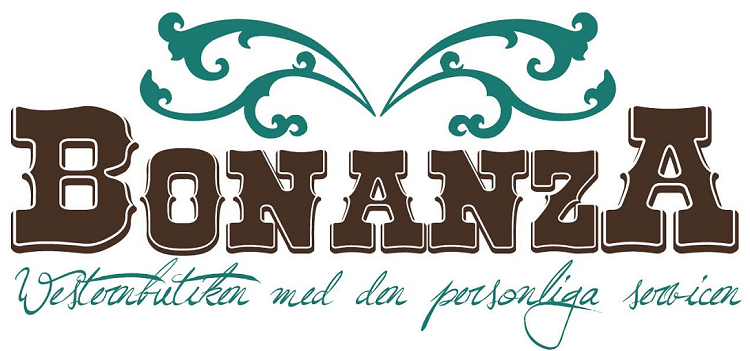